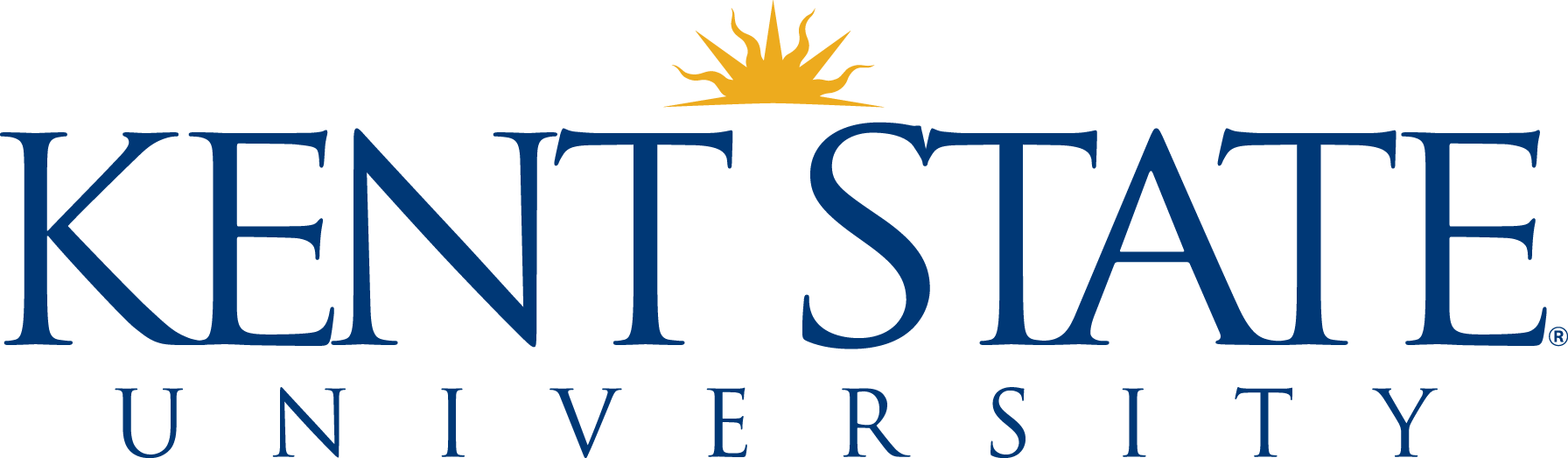 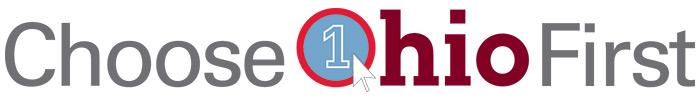 Efficient and Effective Management and 
Analytics Over Spatial-Social Networks
Halie Eckert (heckert1@kent.edu), Andrew Hughes (ahughe34@kent.edu), and Lorenzo Bair (gbair2@kent.edu)

Advisor: Dr. Xiang Lian
Department of Computer Science
Kent State University
‹#›
Background and Our Goal
Location-based social networks have gained popularity 
Physical location as well as other relationships between users
Closeness on road networks.
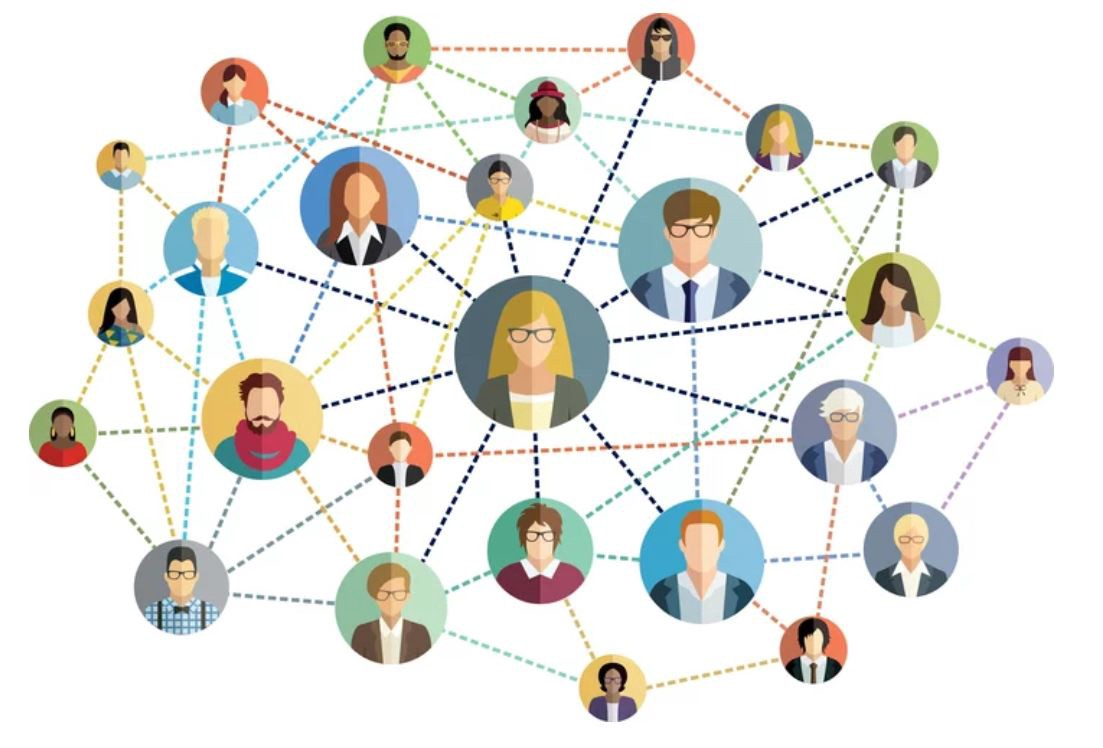 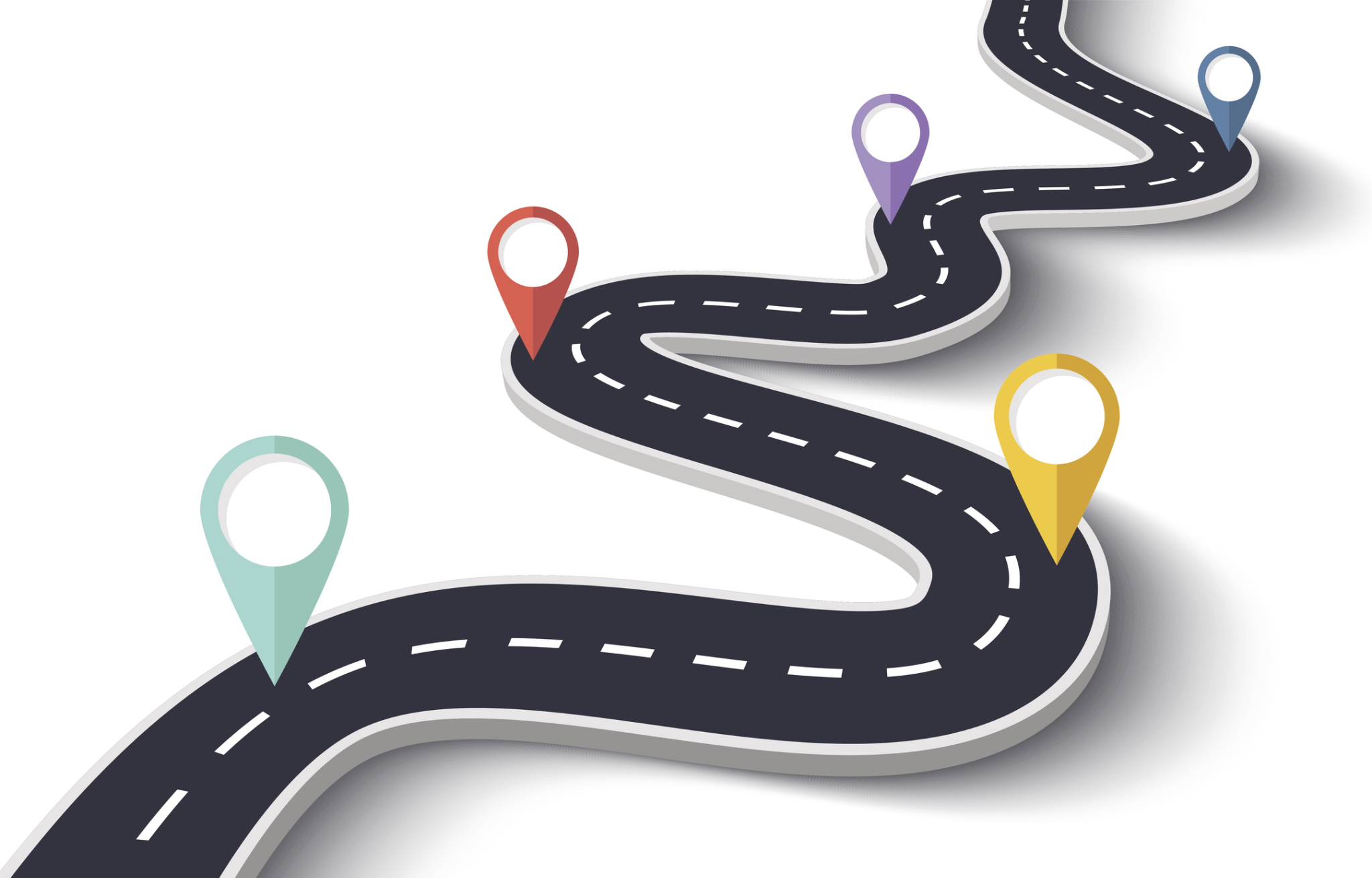 Our goal is to take these spatial-social networks and create a system to analyze/visualize them
‹#›
The Importance
The capabilities of social networks are inhibited when user geography and relationships’ aren’t considered
Study user behavior, targeted advertising, friend recommendations, machine learning, AI, etc.
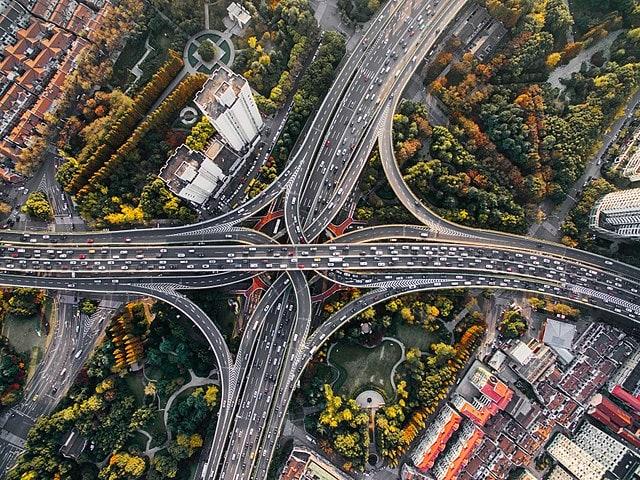 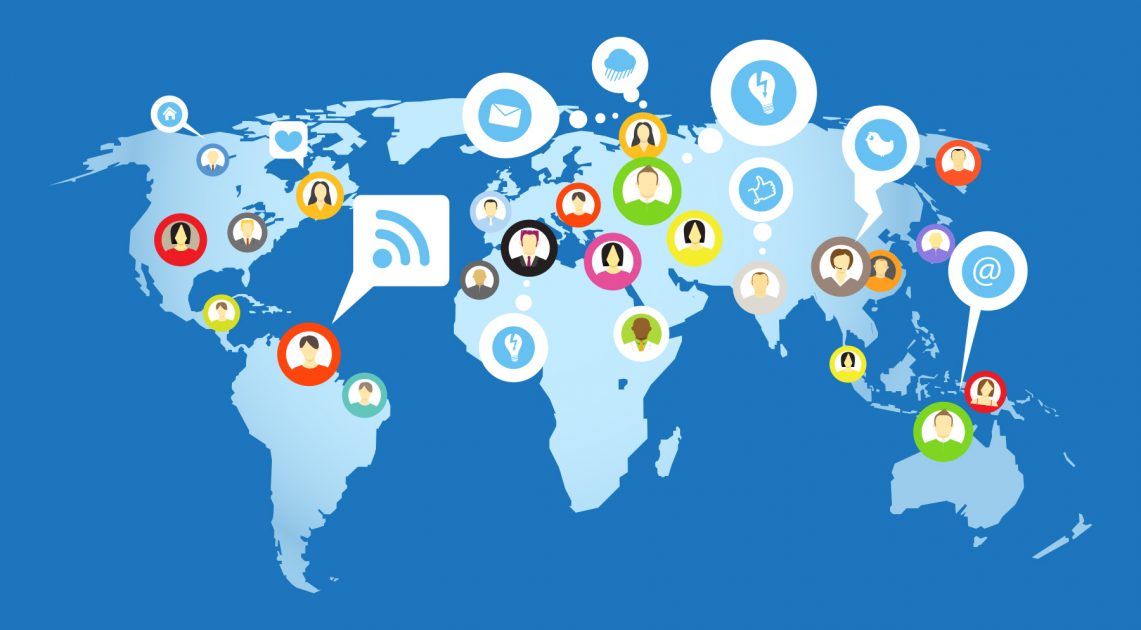 ‹#›
Building the System
Python 3.8 - versatile and fast
Main Libraries: Tkinter, NumPy, MatPlotLib, Scikit-learn
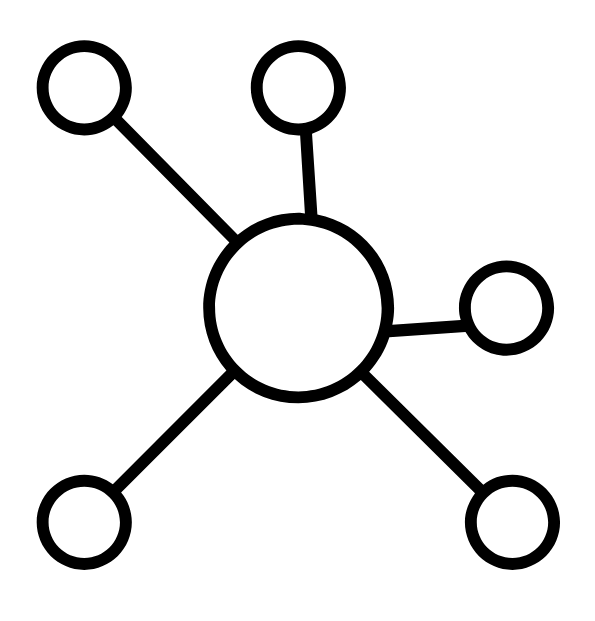 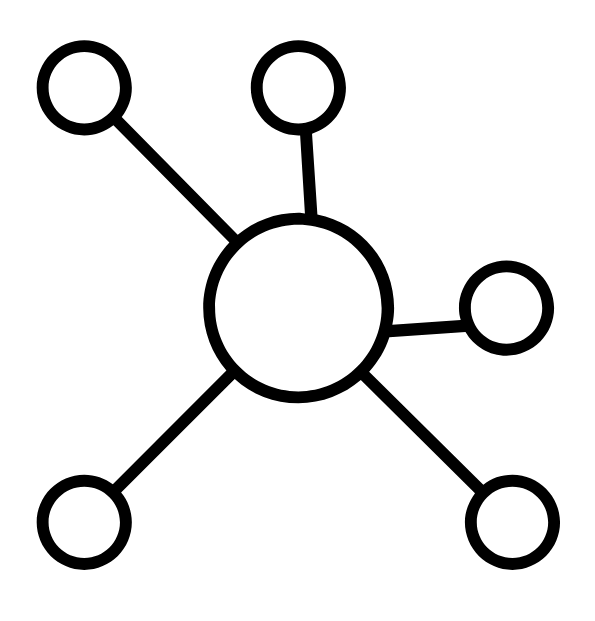 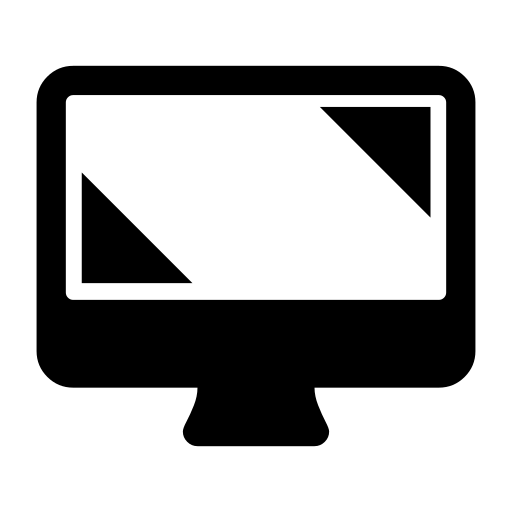 User Keywords
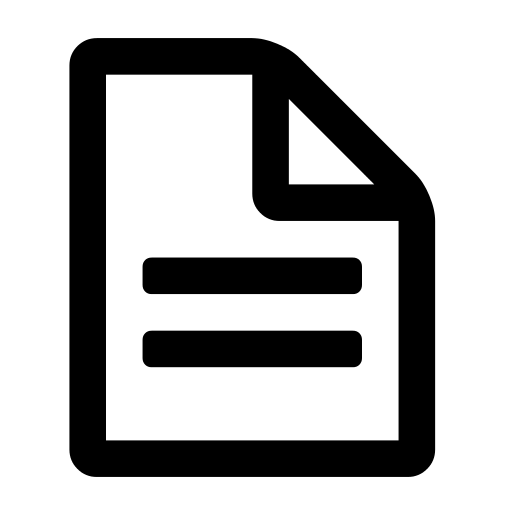 Plot shared keywords
Physical Relationships
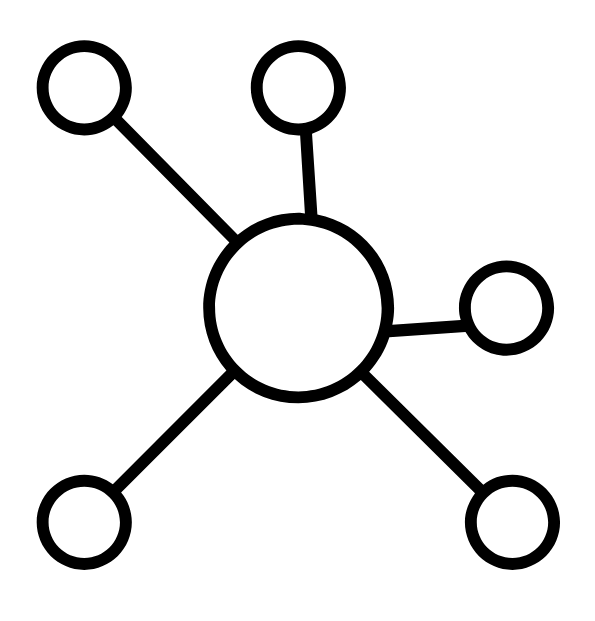 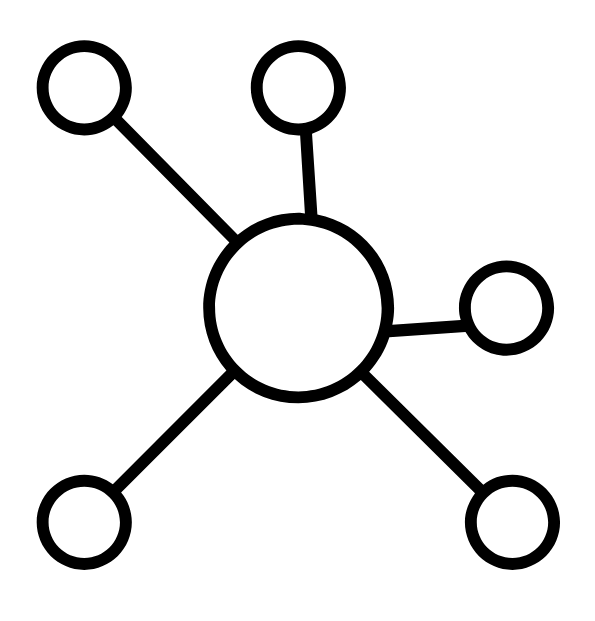 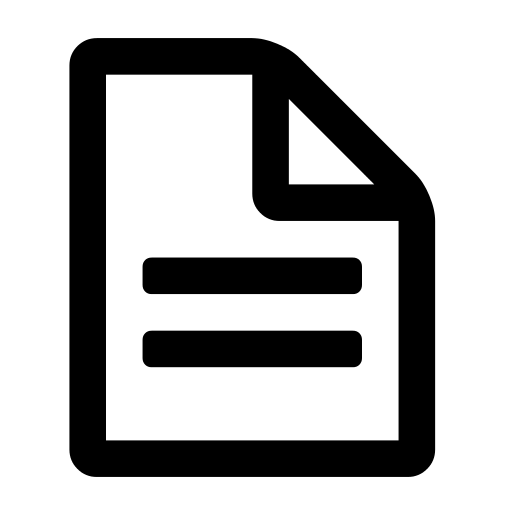 Users Logins
Coordinates
Plot relationships
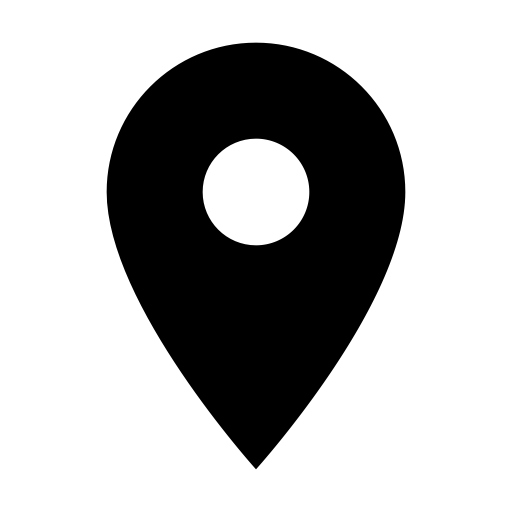 Interactive GUI to visualize datasets
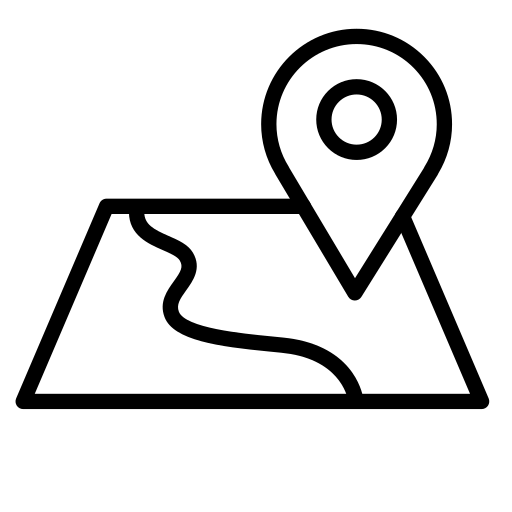 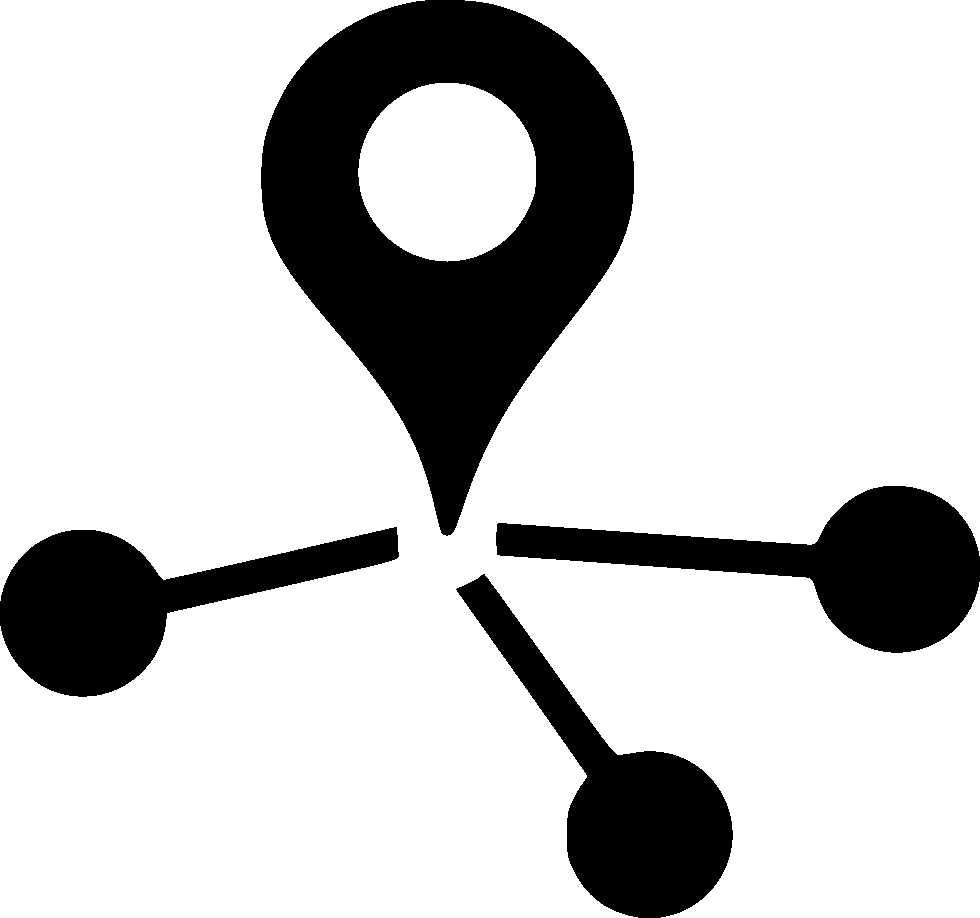 Users plotted on map
Road Network Edges
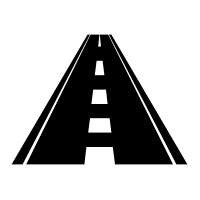 Summary map
‹#›
Data Model
Road network dataset: 2 .npy files
Nodes - ID, Latitude, Longitude
Edges - Start Node ID, End ID Node ID
Social network datasets: 3 .json files
User Login Location -  ID, Latitude, Longitude
Relationships - Start User ID, End User ID,        Relationship Weight
Keywords - Keyword, List of User IDs Associated
Real road network and social networks
Synthetic generated keywords. Between 0 and 10 random keywords assigned to users
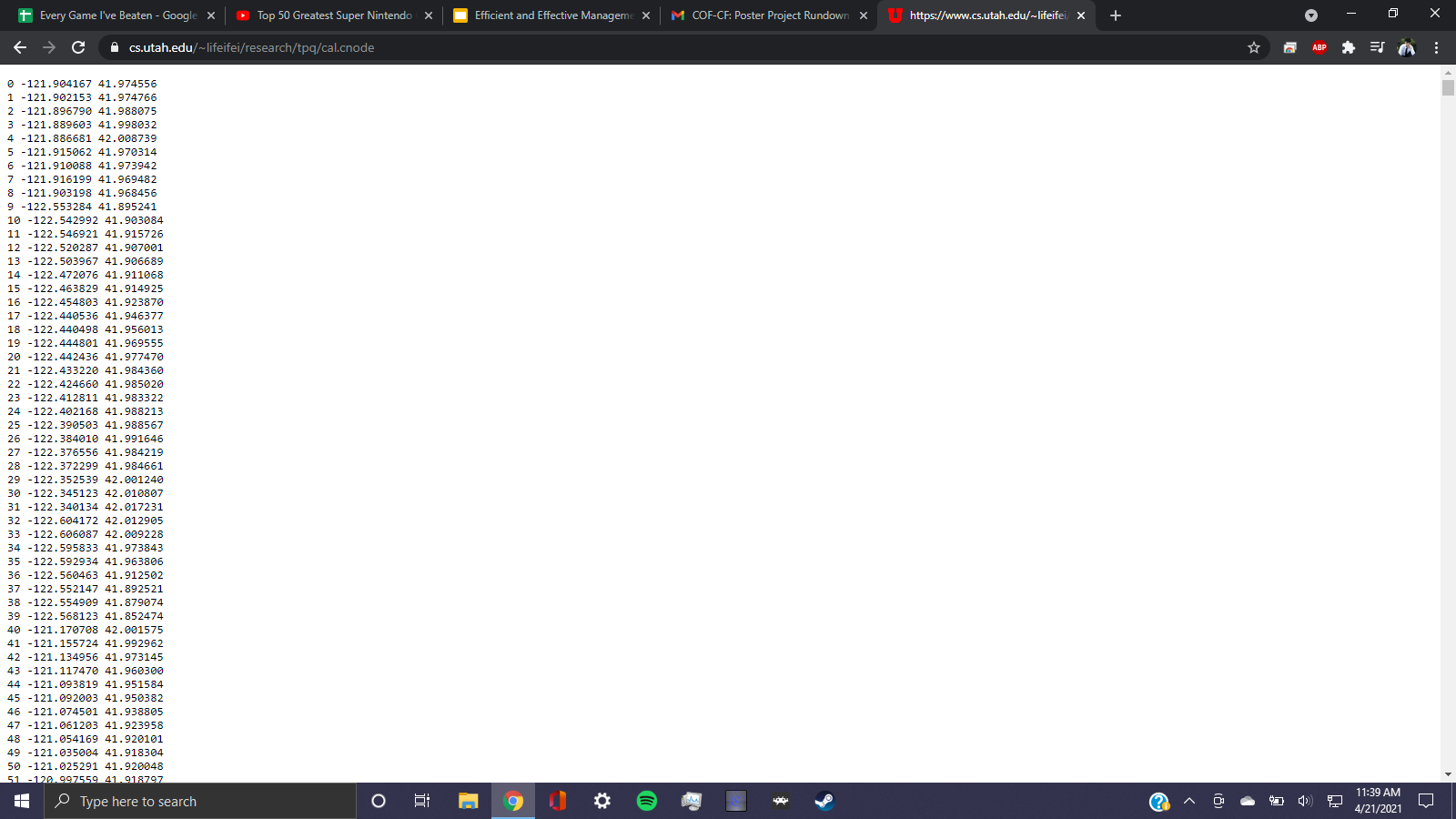 Example of the location file
‹#›
Challenges
Due to size, loading and displaying may be slow
Too many user location points to accurately display
Looping over datasets takes too long
Methods
Uses Multithreading to perform tasks asynchronously
Display times were recorded to track performance
Features a summary graph displaying supernodes
Makes use of alternative methods of modifying data
Allows for basic user customization to display data more effectively
‹#›
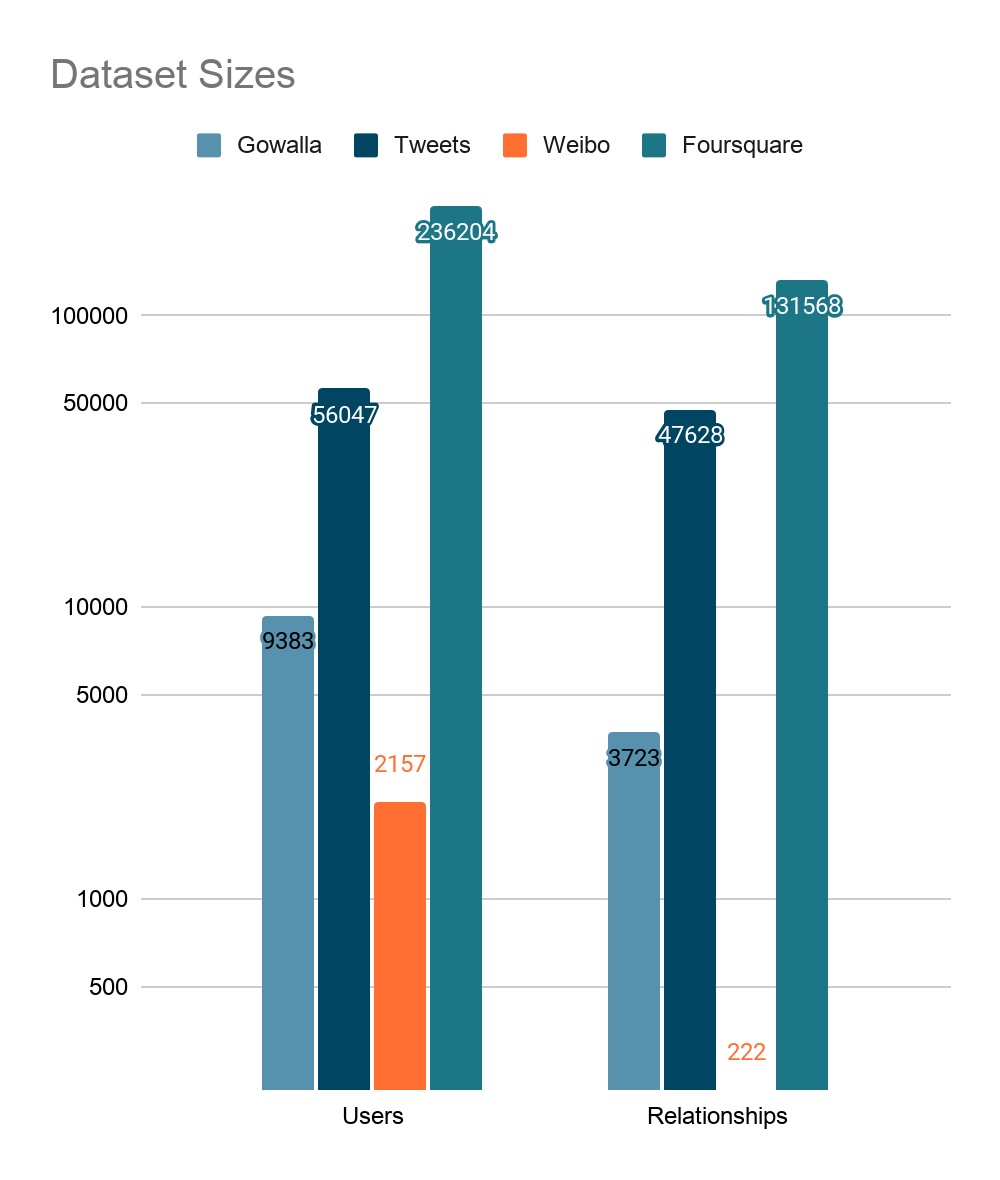 Statistics
Gowalla
9,383 Users
3,723 Relations
Foursquare
236,204 Users
131,568 Relations
Weibo
2,157 Users
222 Relations
California
21,048 Nodes
21,693 Edges
Tweets
56,047 Users
47,628 Relations
‹#›
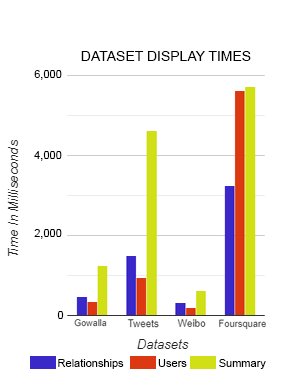 Results
Four social networks available: 
Gowalla, Tweets, Weibo, and Foursquare. 
The California road network is used
Program initialization takes ~2,128 ms
Loading times increase as dataset sizes increases
System works for larger datasets, 
but due to language/library limitations, 
will be slower.
‹#›
Conclusion and Reflections
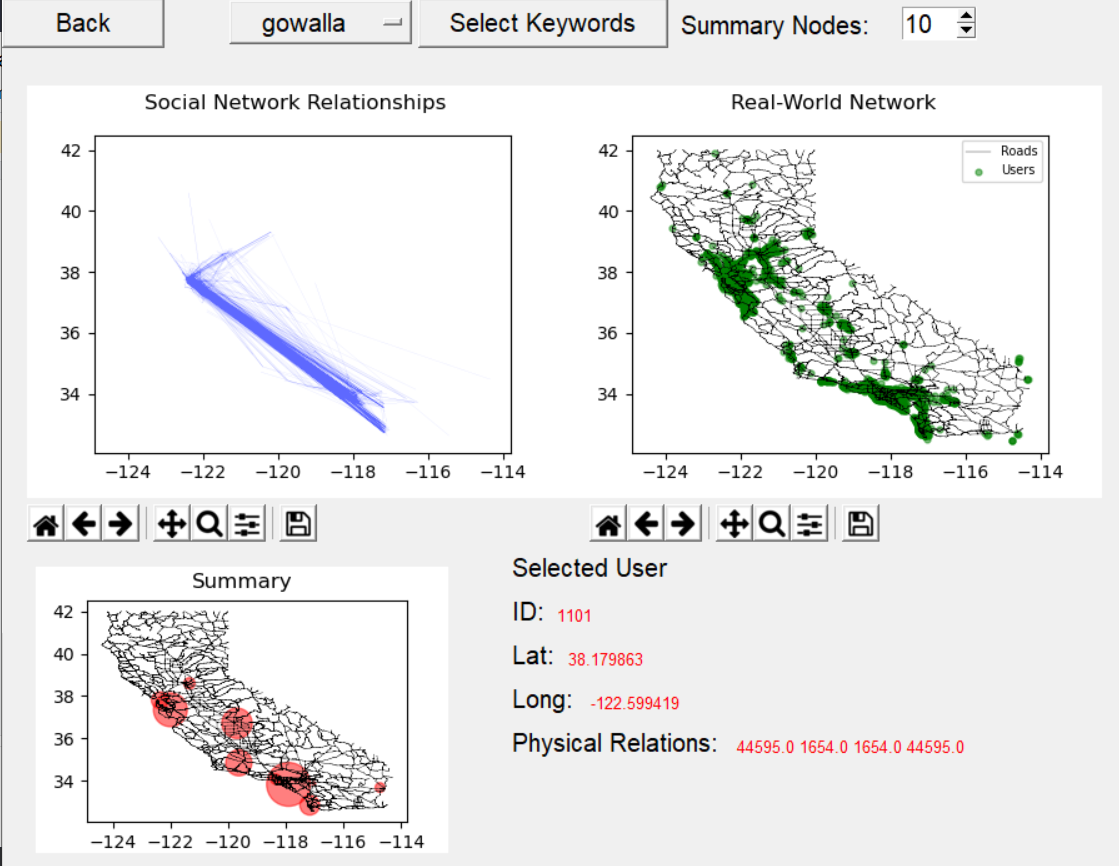 ‹#›
[Speaker Notes: System successfully displays the necessary info overlaid on California
The system should allow for smaller and larger datasets
A more detailed GUI would have made the system more user friendly
Removing duplicate data and reformatting the datasets may have made task faster]
Acknowledgement
Thank you to Kent State University and the Choose Ohio First program for the funding and opportunities that it provides to students such as ourselves to be able to explore research work such as this.
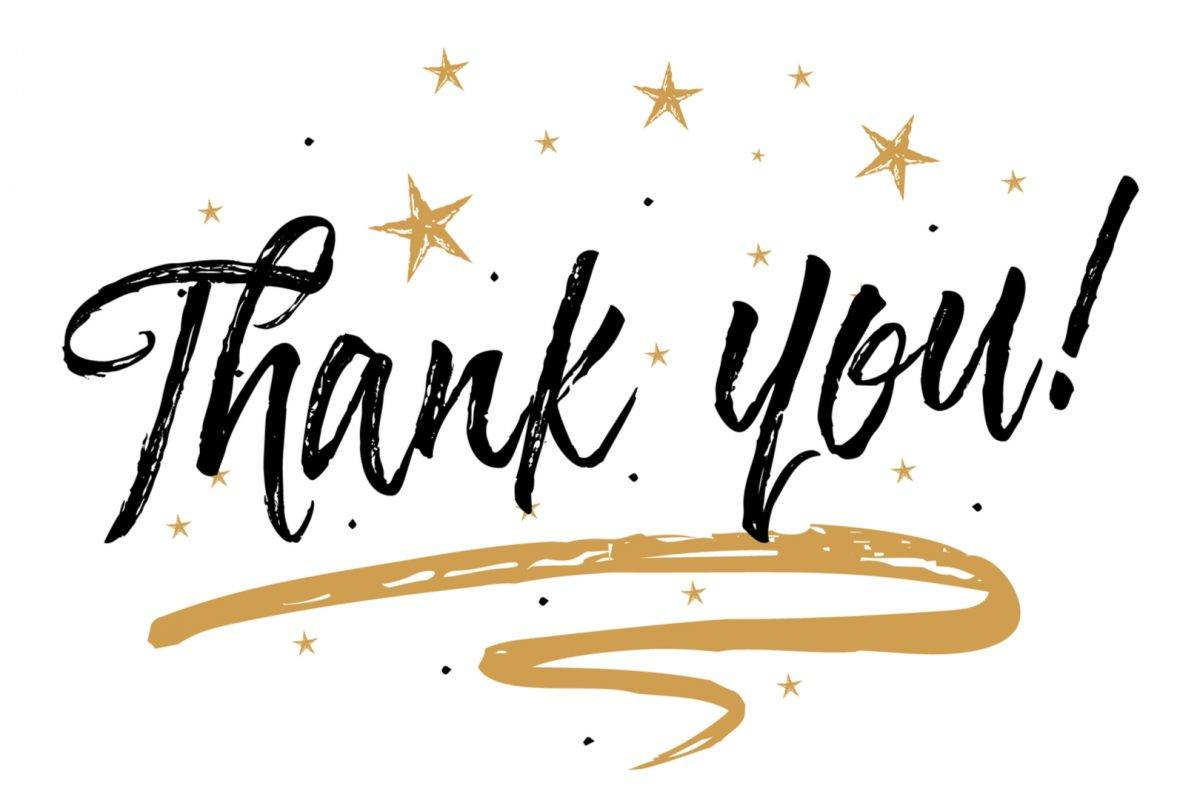 ‹#›
References
Li, Guoliang et al., “Efficient Location-Aware Influence Maximization”. In ACM SIGMOD, 2014. http://dbgroup.cs.tsinghua.edu.cn/ligl/laim/.
Li, Feifei et al., "On Trip Planning Queries in Spatial Databases". In SSTD, 2005. www.cs.utah.edu/~lifeifei/SpatialDataset.htm.
‹#›